Aplikácie plazmy
Martin Pohl
1879 William Crookes - "radiant matter"
1928 Irving Langmuir
1920´s
2000´s
zdroj svetla
výroba ozónu na dezinfekciu pitnej vody
elektronika, spotrebná elektronika
textilný priemysel
chemický priemysel
mikroelektronický priemysel
strojárenstvo
Zdroje svetla
Počiatky
oblúkový výboj pred vynájdením žiarovky
nie vhodný na všeobecné používanie
kinematografia – osvetlovanie scény, premietanie filmov
škvrna na povrchu anódy – 85% svetelného toku, cca 4200 K
vysokotlakové výbojky
výbojky z kremenného skla, naplnené xenónom alebo parami ortuti na extrémne prevádzkové tlaky 4 – 7 MPa 
žiari samotná plazma 
spektrum je spojité
vysokotlakové výbojky
ortuťové výbojky, tlak 0,5 – 0,8 MPa
malé kremenné banky vo väčšej s dusíkom pri tlaku 50 kPa
povlak luminoforu prevádza ultrafialové žiarenie do červenej oblasti
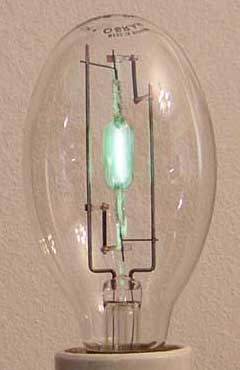 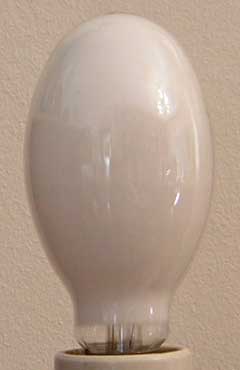 vysokotlakové výbojky
halogenidové výbojky – ortuťové s prímesami halogénov thália, india a sodíka
má požadované spektrálne zloženie
vysokotlakové výbojky
sodíkové výbojky
zlatobiele sfarbenie svetla je používané na osvetlenie komunikácií, parkovísk, priemyslových hál a pod.
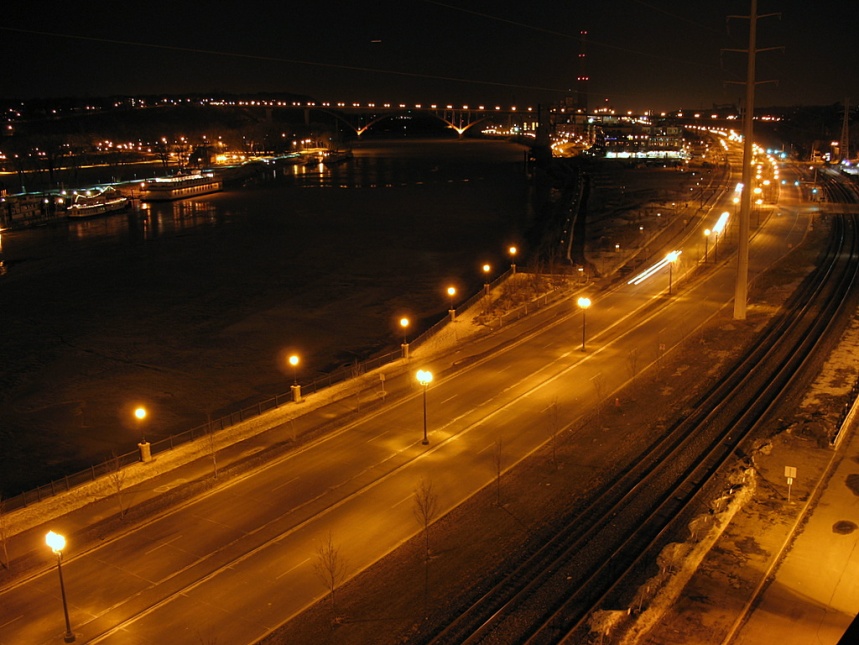 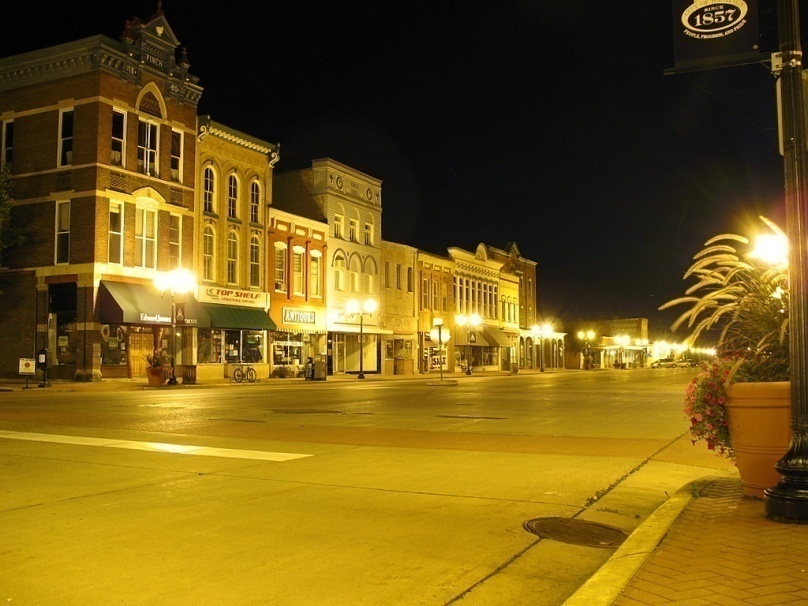 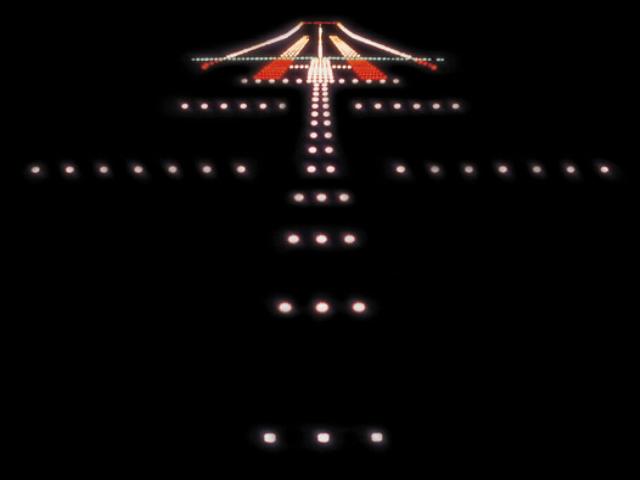 nízkotlakové výbojky
vďaka nízkemu tlaku výlučne čiarové spektrum
reklamné účely
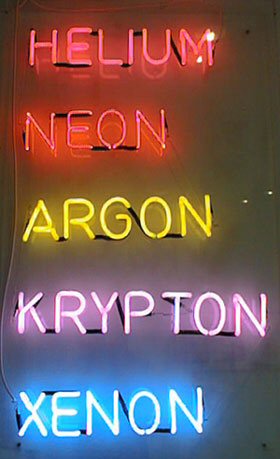 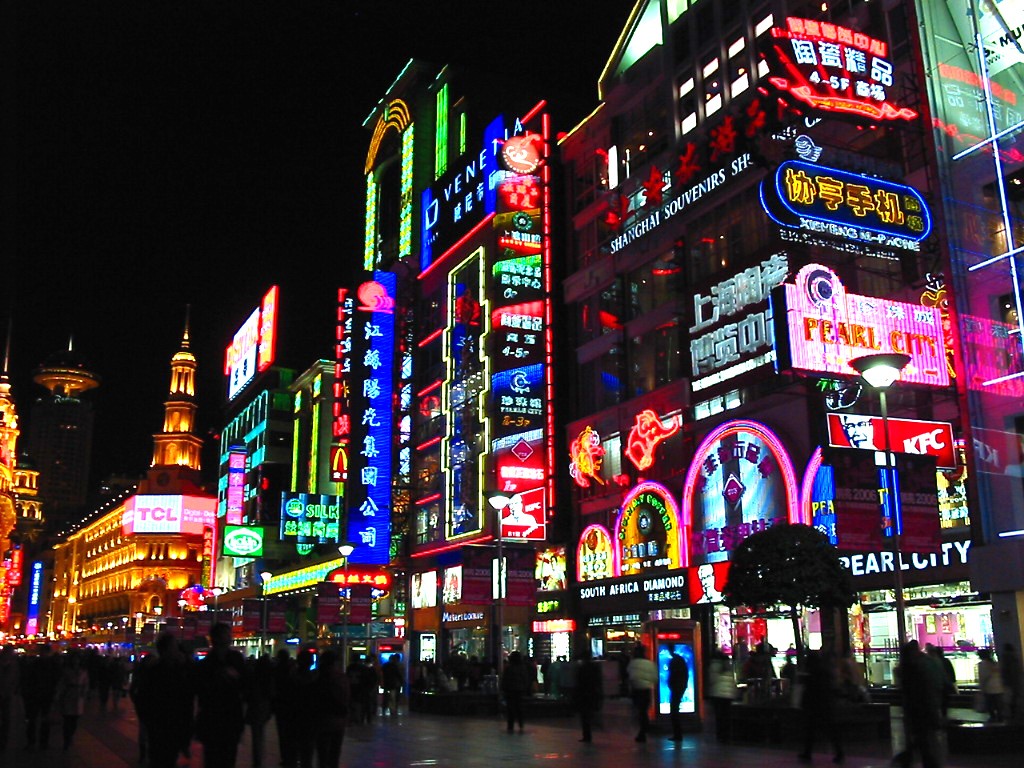 nízkotlakové výbojky
snaha získať úsporný zdroj svetla - žiarivky
Plazmové obrazovky
plazmové obrazovky
od 1996
pozostáva z 2 sklenených platní, 0,2mm
neón, 10% xenón, 60kPa
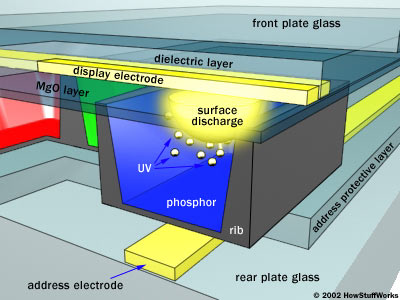 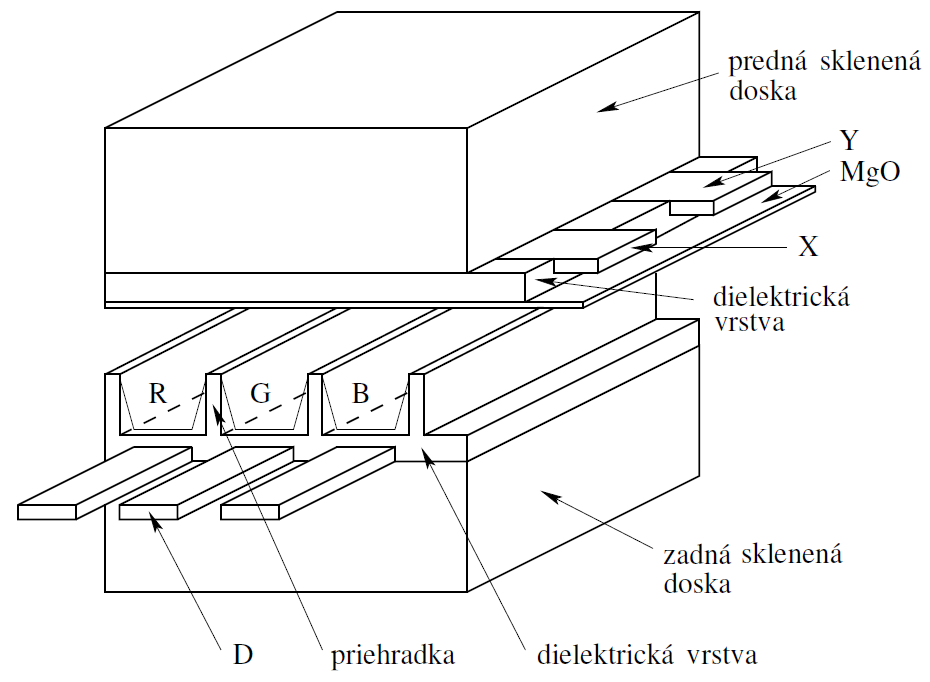 plazmové obrazovky
zobrazovací mód
záznam
mazací mód
Zváranie a rezanie
zváranie s obaľovanou metódou
prídavný materiál býva anódou
kyslík a dusík reagujú s roztaveným kovom
pridávanie tavidiel
zváranie pod ochranným plynom
ochranný plyn chráni kov pred nežiaducimi prímesami
napätia do 70V
prúdy od ~10 - ~1000A
plazmatrón
volfrámová elektróda
medená tryska
prídavný materiál mimo plazmatrónu
mikroplazmové zváranie
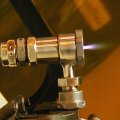 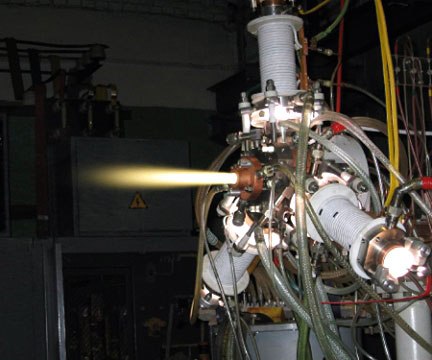 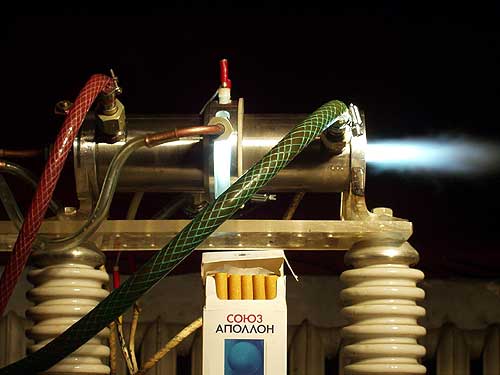 rezanie kovov
roztavenie a vyfúknutie kovu
vysoká presnosť
kyslíkový plazmatrón
kvapalinový plazmatrón
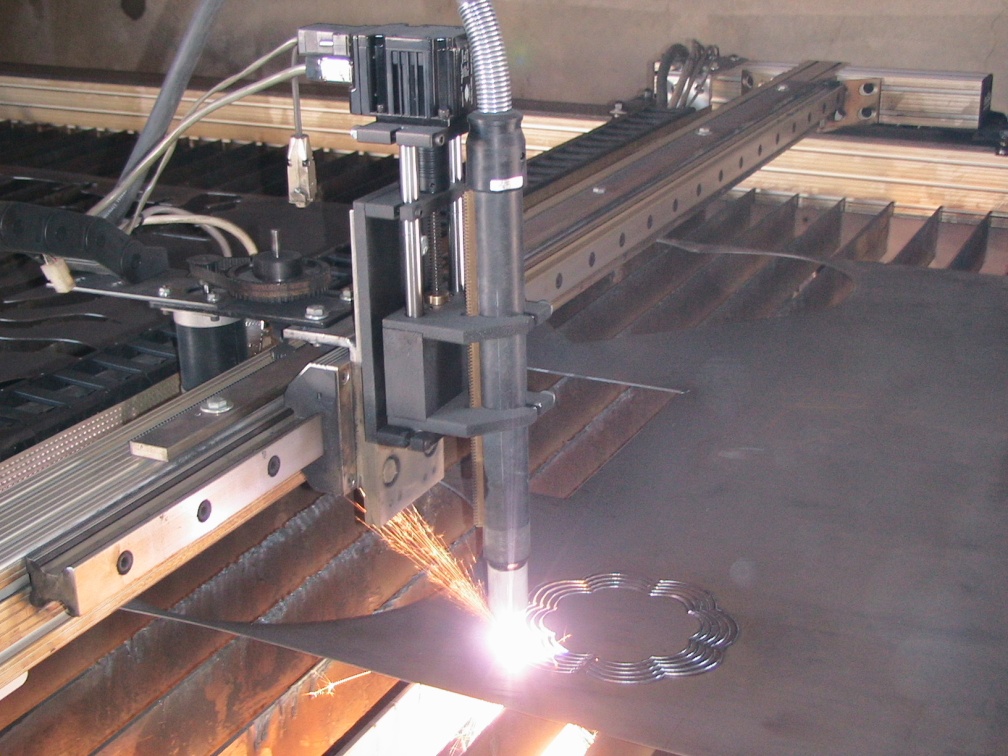 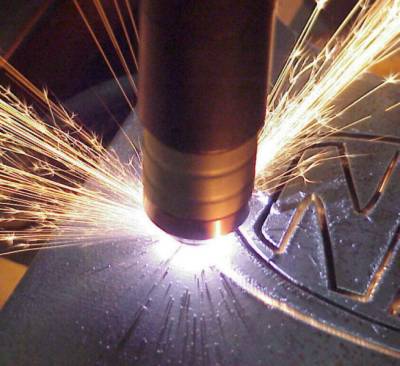 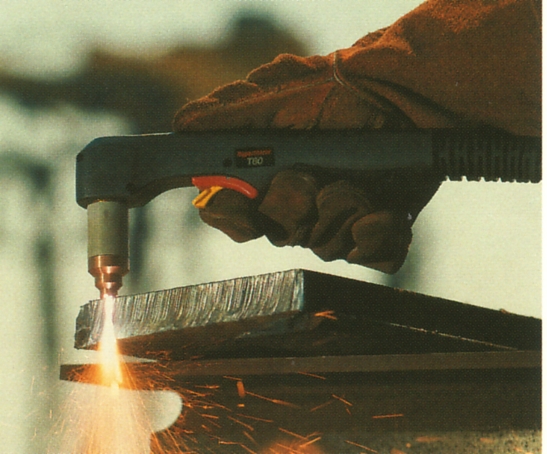 elektroiskrové hĺbenie
iskrový výboj v kvapaline
grafitová, liatinová katóda má tvar otvoru
iskra generovaná periodickým vybíjaním kondenzátora, 100 – 100000Hz
možnosť regulovať drsnosť zmenou energie v kondenzátore
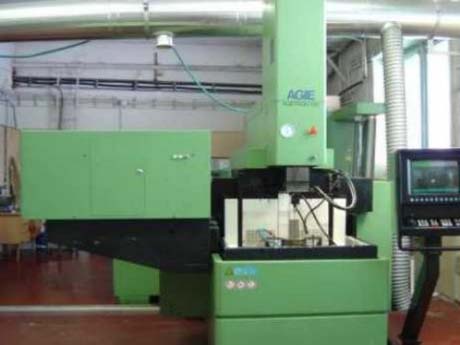 Plazmové technológie
nanášanie ochranných vrstiev
prehľad použitia ochranných povlakov nastriekaných pomocou plazmatrónu:
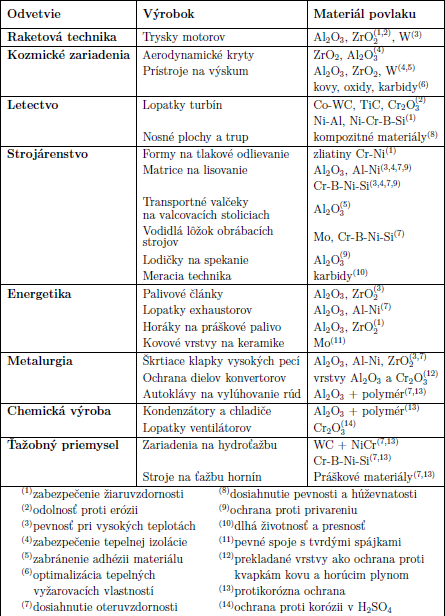 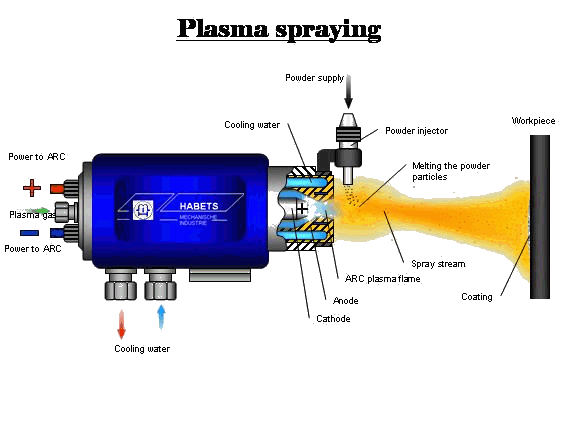 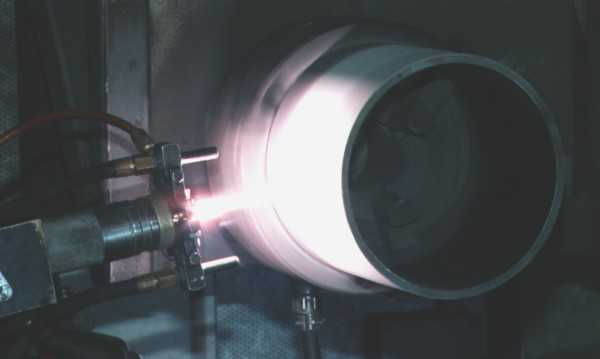 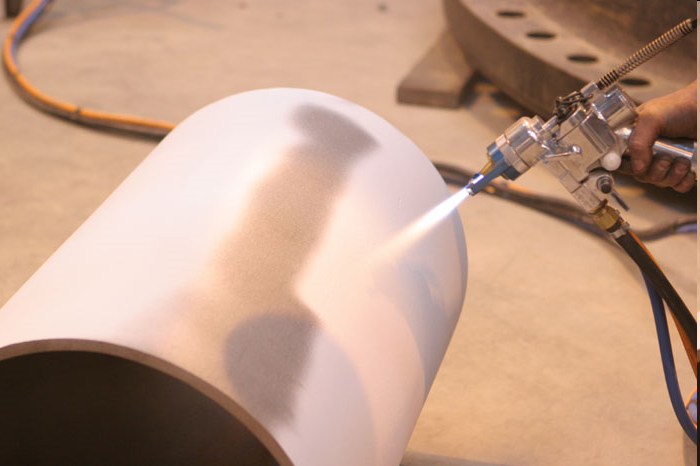 nanášanie ochranných vrstiev
naparovanie aktivované plazmou
vysoké vákuum, pripúšťanie vhodného plynu
ako katódu volíme substrát, bombardovaný katiónmi, odstránenie nečistôt, aktivácia chemických reakcií
nanášanie kovových vrstiev
nanášanie ochranných vrstiev
katódové naprašovanie
nanášanie kovových zliatin
ako katódu volíme nanášaný materiál
katióny vyrážajú častice naprašovaného materiálu, tie sa usadzujú na anóde
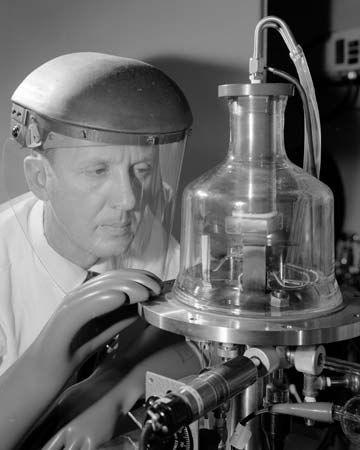 elektrostatické nanášanie farby
vysoké napätie na striekacej pištoli
medzi uzemneným kovovým predmetom a koncom trisky sa zapáli korónový výboj
nabité kvapky sledujú elektrické siločiary
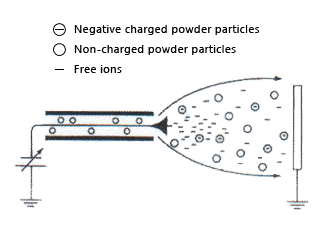 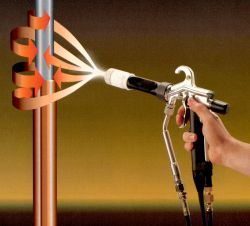 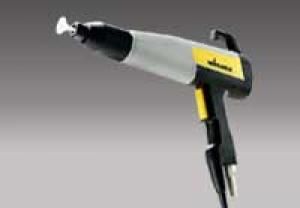 iónová implantácia
bombardovanie materiálu katiónmi urýchlenými na vysoké energie 10 – 300keV
ióny prenikajú 0,1 – 0,8µm hlboko
iónová implantácia
využitie implantácie: zvýšenie tvrdosti kovov a keramík za účelom predĺženia životnosti, zvýšenie klzných vlastností kovov – ložiská, umelé kĺby, zvýšenie odolnosti kovov voči korózii, dopovanie polovodičových materiálov v mikroelektronike
Depozícia a tvarovanie vrstiev
plazmová depozícia
štandardne sa využíva vákuové naparovanie, katódové naprašovanie
 chemická depozícia pomocou                                           
    tepelného rozkladu pri vysokých                               
    teplotách, pri zníženom tlaku s
    tlecím výbojom
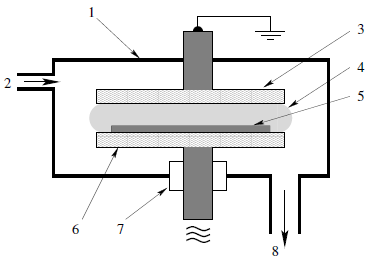 plazmová depozícia
pôsobením energetických elektrónov disociácia molekúl plynu, vznikajú chemicky aktívne radikály, možno znížiť teplotu prostredia
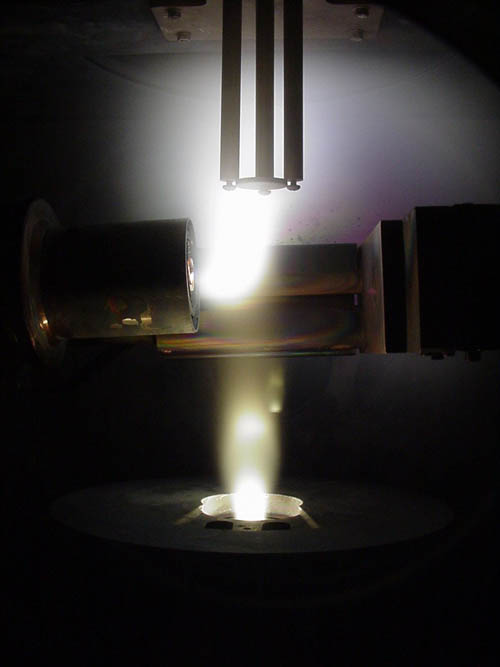 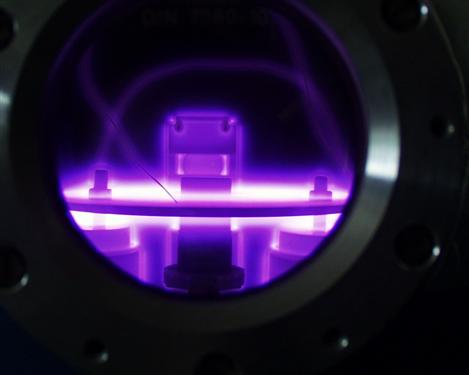 plazmové leptanie
iónové leptanie
plazmochemické leptanie
reaktívne iónové leptanie
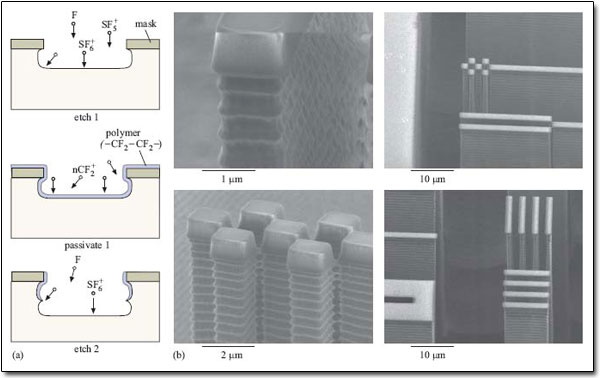 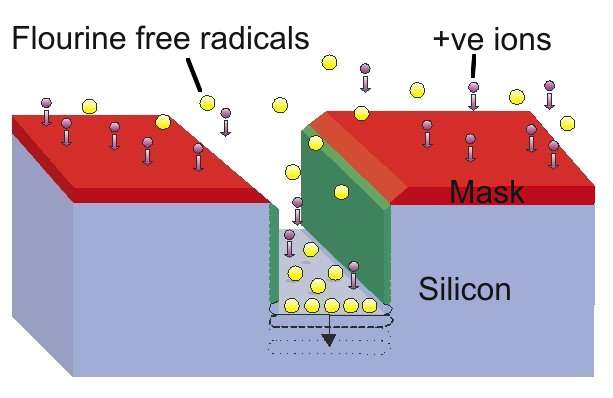 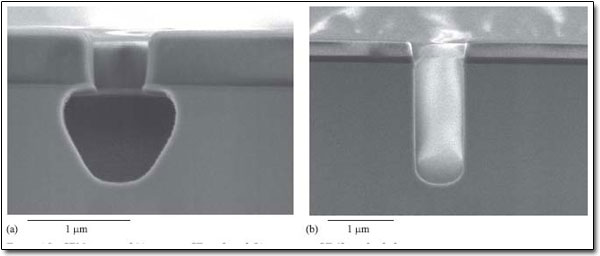 Povrchová modifikácia materiálov
plazmochemická úprava polymérov
plastické materiály na báze organických polymérov
obalové materiály, rôzne textílie
slabá priľnavosť, zmáčanlivosť
pôsobením aktívnych častíc sa na povrchu narušia polymérové reťazce
nanesenie monoméru na aktivovaný povrch
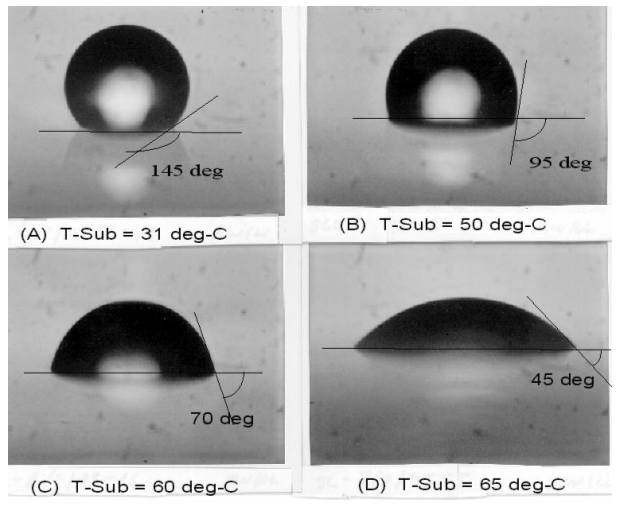 Generácia ozónu
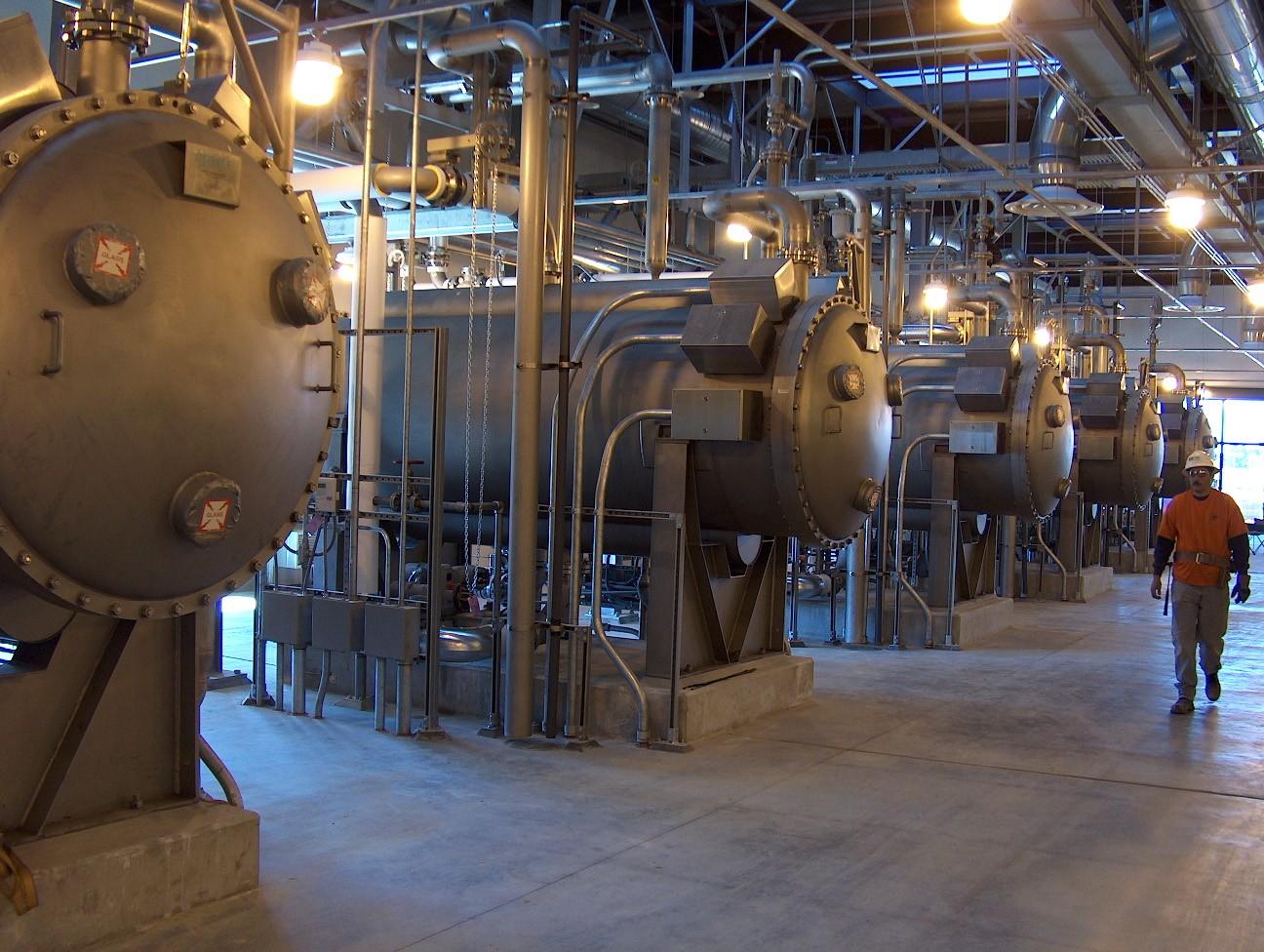 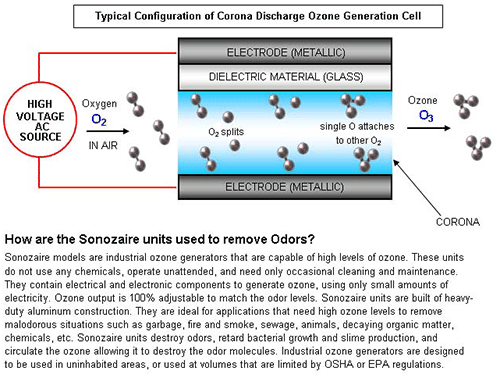